МИНИСТЕРСТВО НАУКИ И ВЫСШЕГО ОБРАЗОВАНИЯ  
РОССИЙСКОЙ ФЕДЕРАЦИИ
ФЕДЕРАЛЬНОЕ ГОСУДАРСТВЕННОЕ БЮДЖЕТНОЕ 
ОБРАЗОВАТЕЛЬНОЕ УЧРЕЖДЕНИЕ 
ВЫСШЕГО ОБРАЗОВАНИЯ
«МУРМАНСКИЙ ГОСУДАРСТВЕННЫЙ ТЕХНИЧЕСКИЙ УНИВЕРСИТЕТ»
(ФГБОУ ВО «МГТУ»)
«ММРК имени И.И. Месяцева ФГБОУ ВО «МГТУ»
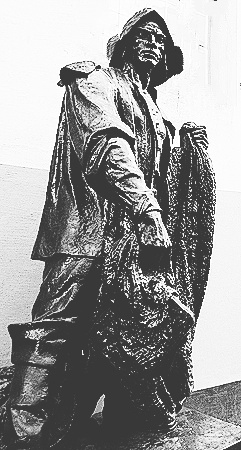 АЛГОРИТМ РЕАЛИЗАЦИИ ПЛАВАТЕЛЬНОЙ ПРАКТИКИ
ОБУЧАЮЩИХСЯ МОРСКИХ СПЕЦИАЛЬНОСТЕЙ
Наш будущий коллега, если
 ты скоро уходишь в рейс и хочешь, чтобы тебе эту практику зачли, то эта презентация для тебя!
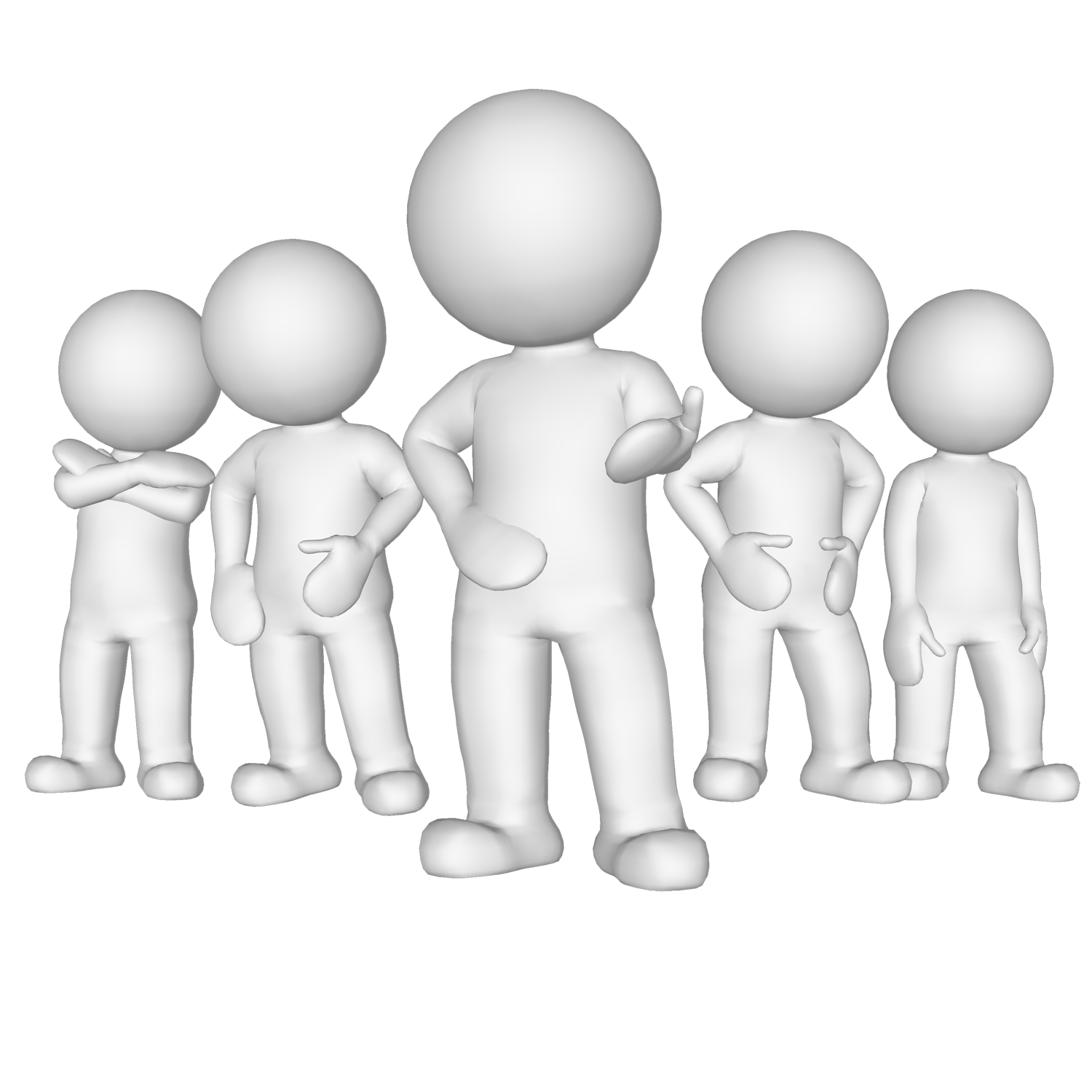 Для того, чтобы твою кандидатуру на должность практиканта приняли к рассмотрению в судоходной компании, в первую очередь, тебе необходимо подготовить :
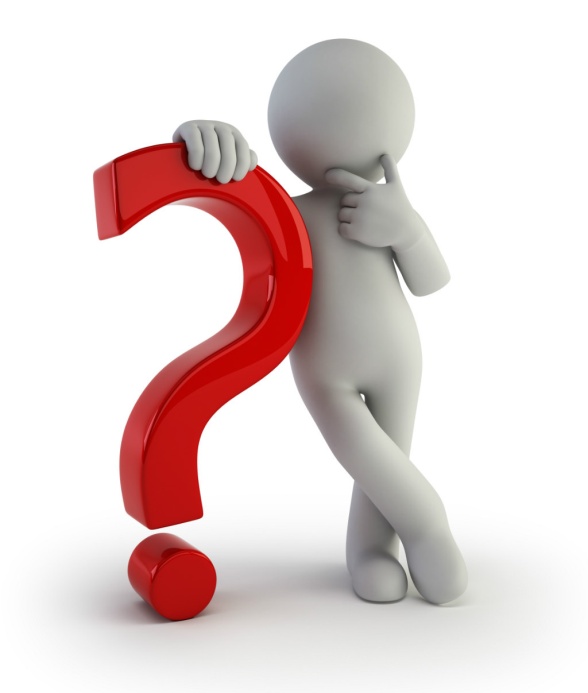 1. Гражданский Паспорт
2. Заграничный паспорт
3. Удостоверение личности моряка (УЛМ)
4. Мореходная книжка (МК)
5. Медицинская книжка установленного образца
6. Медицинский   международный   сертификат,   по  требованию Организации (Medical Report)
7. Свидетельство ОСПС
8. Свидетельство   Начальная   подготовка   по безопасности и инструктажу
9. Книгу регистрации практической подготовки на судах 
(Record Book)
Однако, судоходная компания может дополнительно запросить другие документы, например, сделать прививку от желтой лихорадки или оформить сертификаты для работы на танкерах и т.д.
ПОМНИ
Заграничный паспорт в обязательном порядке должен быть заранее оформлен перед прохождением тренажерной подготовки на получение свидетельств ОСПС и Начальной подготовки по безопасности и инструктажу. Поскольку твое имя на русском и английском языке должно совпадать во всех документах, иначе данные свидетельства признаются недействительными и придется их менять.
Изучи ссылку http://www.mapm.ru/Murmansk/Dpb_Mko
Здесь ты найдешь бланки заявлений и порядок оформления УЛМ и МК в Мурманске 
Медицинская комиссия должна полностью покрывать  весь период пребывания в рейсе. 
На основании медицинской книжки оформляется Medical Report международного или европейского образца ( по требованию компании). Это можно сделать в любом медицинском центре,  имеющем лицензию на выдачу подобного документа.
Record Book (КРПП) можно получить в Отделе практики, причем не забудь указать на первой странице КРПП его номер и дату выдачи.
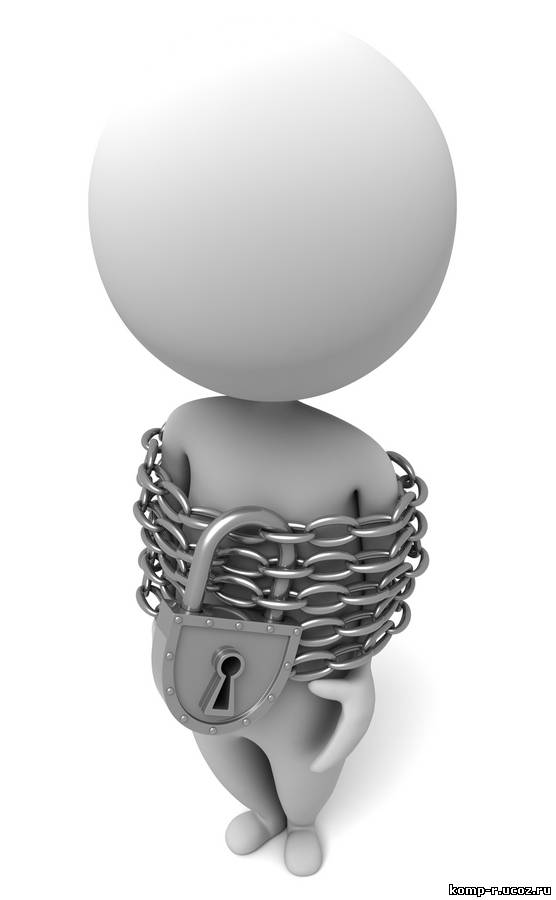 Ты ознакомился с графиком прохождения плавательной практики ?
Ты подготовил весь пакет документов?
Ты успешно прошел собеседование в судоходную компанию и тебя приняли на должность практиканта?
Обратись в отдел кадров компании за Письмом, которое будет являться свидетельством того, что ты будешь проходить практику именно у них.
Начальнику «ММРК им. И.И. Месяцева»
ФГБОУ ВО «МГТУ»
                                                              И.В. Артеменко
 
Уважаемый Игорь Валериевич!
АО (название копании) гарантирует прохождение плавательной практики Иванову Ивану Ивановичу, обучающемуся на 2,3,4 курсе ММРК им.  И.И. Месяцева по специальности____ (указать специальность)  в период с «__»__________20   г.  по «____»_________20 года на судах нашей компании в полном объеме с оформлением всех необходимых документов.
 
 
Директор компании          ________                                   ______________
                                                 (подпись)                           (расшифровка подписи)
М.П.


Исполнитель (ФИО)
тел.
На основании этого письма Отдел практики выдает  Направление на практику и Договор о проведении практики обучающихся в 2х экземплярах, которые подписывает обе стороны (компания и ММРК), после чего один из оригиналов отдается на хранение в Отдел практики.
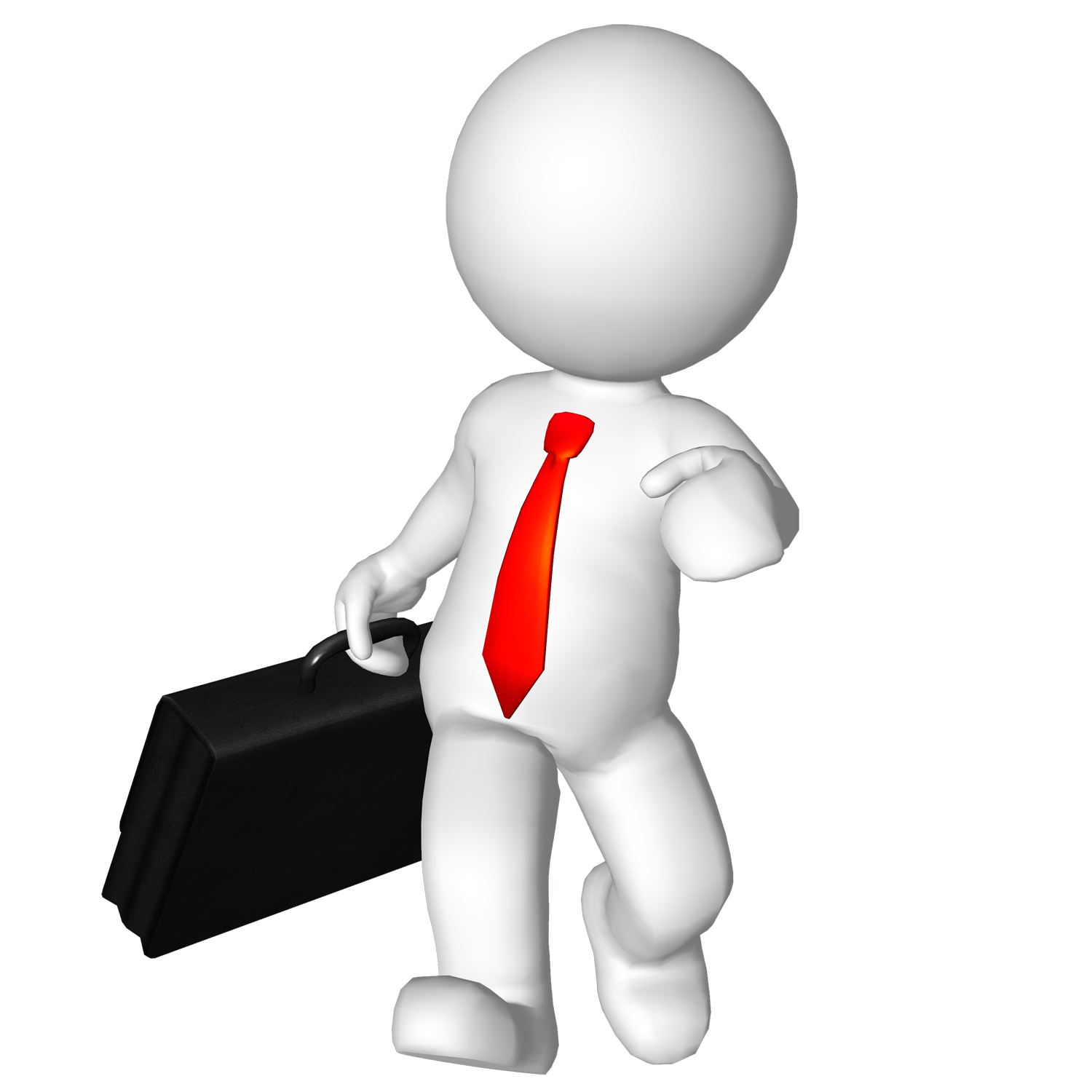 На основании всего вышеперечисленного на отделении будет составлен Приказ Начальника колледжа, в котором будет указан руководитель практики. Именно к нему ты обратишься за Аттестационным листом, Характеристикой, Заданием на практику и титульным листом Отчета по практике (и Дневника по практике, если ты с отделения Судовых энергетических установок).

Лицам, не достигшим 18 лет, необходимо иметь нотариально заверенное  Согласие родителей для выезда за рубеж.

Здесь ты найдешь образцы документов http://mmrc.mstu.edu.ru/practice/
СТАЖ РАБОТЫ НА СУДНЕ
Для лица, проходящего на судне практику или стажировку, в справке о стаже работы на судне указывается характер выполнявшейся таким лицом работы, включая общее время несения ходовой вахты под наблюдением дипломированного специалиста по соответствующей специальности, фамилия, имя и отчество (при наличии) такого специалиста и его квалификация по диплому.
В стаж работы на судне включаются время стоянки судна в порту в процессе непрерывного плавания, время нахождения судна в ремонте, время работы морской плавучей платформы (МПП) в стационарном положении, в совокупности не более одного месяца с последующим выходом в море.
Для учета стажа работы на судне все дни неполных месяцев пересчитываются пропорционально 30 дням.
Перед уходом в рейс убедись, что имеешь одобренную форму Справки о стаже работы на судне.
Ты можешь найти ее здесь: http://mmrc.mstu.edu.ru/practice/ 
Если в компании есть своя форма справки о плавании, то в дополнение к их форме оформи в 2х экземплярах минимум ту, что по ссылке выше.
Названия должностей для одобренного стажа на получение рабочего диплома: 
палубный практикант/deck trainee,
машинный практикант/engine trainee, 
практикант-радиооператор / radio-operator trainee,
практикант-электромеханик/ electrician trainee.
 Информация о практике должна совпадать в Мореходной Книжке, Справке о стаже работы на судне и Книге Регистрации Практики.
Заполнение КРПП

По окончании обучения в ММРК им. И.И. Месяцева необходимо сдать КРПП в Отдел практики. В случае его утери/не сдачи минимальный стаж плавания на получение рабочего диплома увеличивается с 12 месяцев до 36 месяцев. Перед сдачей КРПП убедиться в заполнении следующего:

ПОЛЯ РЕГИСТРАЦИОННЫЙ НОМЕР и ДАТА ВЫДАЧИ
-ПОДПИСЬ НАЧАЛЬНИКА ОТДЕЛЕНИЯ
-СВЕДЕНИЯ О КУРСАНТЕ
-ВКЛЕИТЬ ФОТО 3*4 и ПОСТАВИТЬ ПЕЧАТЬ В ОТДЕЛЕ КАДРОВ ПЕРЕМЕННОГО СОСТАВА
-ДРУГИЕ ВИДЫ ПРАКТИЧЕСКОЙ ПОДГОТОВКИ 
(внести сертификаты)
-ПРЕДВАРИТЕЛЬНОЕ ОЗНАКОМЛЕНИЕ С СИСТЕМОЙ ОБЕСПЕЧЕНИЯ БЕЗОПАСНОСТИ СУДНА 	
( заполнить столбцы согласно пройденной практике на каждом судне→ должность ВПКМ/вахт. механик, ФИО,дата,подпись)
-РЕГИСТРАЦИЯ ИЗУЧЕННЫХ НА СУДНЕ УЧЕБНЫХ ПОСОБИЙ, ВИДЕОФИЛЬМОВ, КОНТРОЛИРУЮЩИХ И ОБУЧАЮЩИХ КОМП-Х ПРОГРАММ 
(внести обучающие фильмы, Кодексы, Конвенции, Приказы, Уставы, учебные пособия→дата, название учебного пособия, автор, год издания, подпись руководителя практики от Организации)
-РЕГИСТРАЦИЯ ПРОВЕРОК КНИГИ ВПКМ
(еженедельно, поле «Замечания» заполнить «Без Замечаний», если таких не имеется)
-ЕЖЕМЕСЯЧНАЯ ПРОВЕРКА КНИГИ КАПИТАНОМ СУДНА
-ПРОВЕРКА КНИГИ СУДОХОДНОЙ КОМПАНИЕЙ
( по прибытии с практики заполняется в Отделе кадров Организации лицом, ответственным за прохождение практики)
-ПРОВЕРКА КНИГИ РУКОВОДИТЕЛЕМ ПРАКТИКИ 
( по прибытии с практики заполняется руководителем практики ММРК, назначенным согласно Приказу Начальника Колледжа)
- ОЗНАКОМЛЕНИЕ С ПРОЦЕДУРАМИ И ОБОРУДОВАНИЕМ СУДНА
 (заполнить столбцы согласно пройденной практике на каждом судне→ должность ВПКМ/вахт.механик, ФИО,дата,подпись)
-СВЕДЕНИЯ О СУДАХ И РЕЙСАХ И КРАТКИЕ СВЕДЕНИЯ О РЕЙСАХ
- ПРОГРАММА ПРАКТИКИ НА СУДАХ 
( согласно пройденному курсу, внести ФИО представителя компании, отвечающего за практику, и ВПКМ/вахт.механик, являющегося руководителем практики от Организации→ дата, ФИО ВПКМ/вахт.механик, подпись, «Замечаний нет», если таковых не имеется)
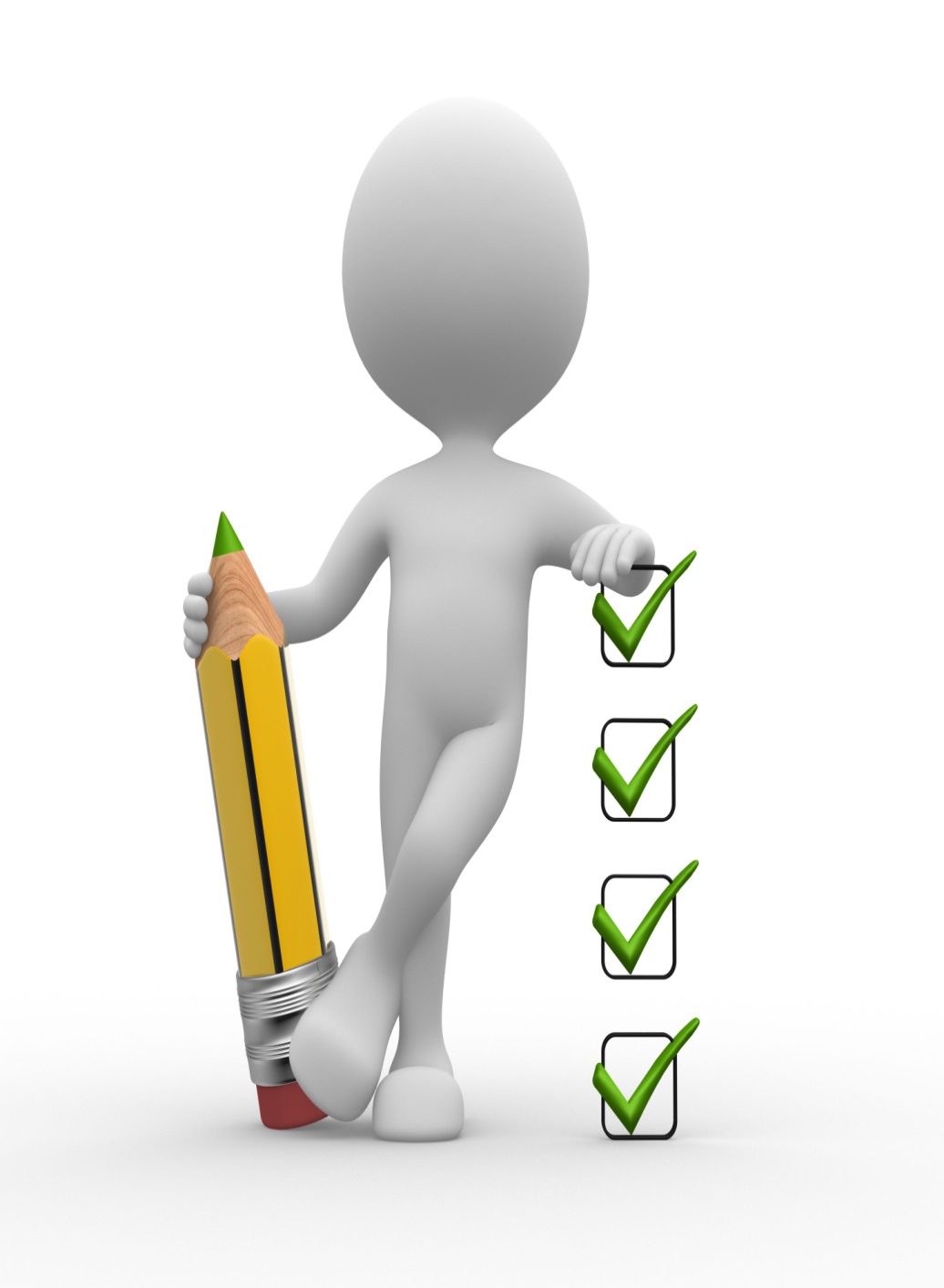 По завершении рейса ты должен принести в Отдел практики:
Оригинал справки о стаже работы на судне (одобренный и верно заполненный);
Копию трудового договора ( если работал не безвозмездно);

На отделение ты должен предоставить:
Характеристику;
Аттестационный лист;
Дневник по практике ( для механиков, электромехаников и реф.механиков);
Отчет по практике ( написанный на основе ранее выданного задания на практику, в соответствии с правилами оформления ВКР)
ИСТИНА КРОЕТСЯ В МЕЛОЧАХ
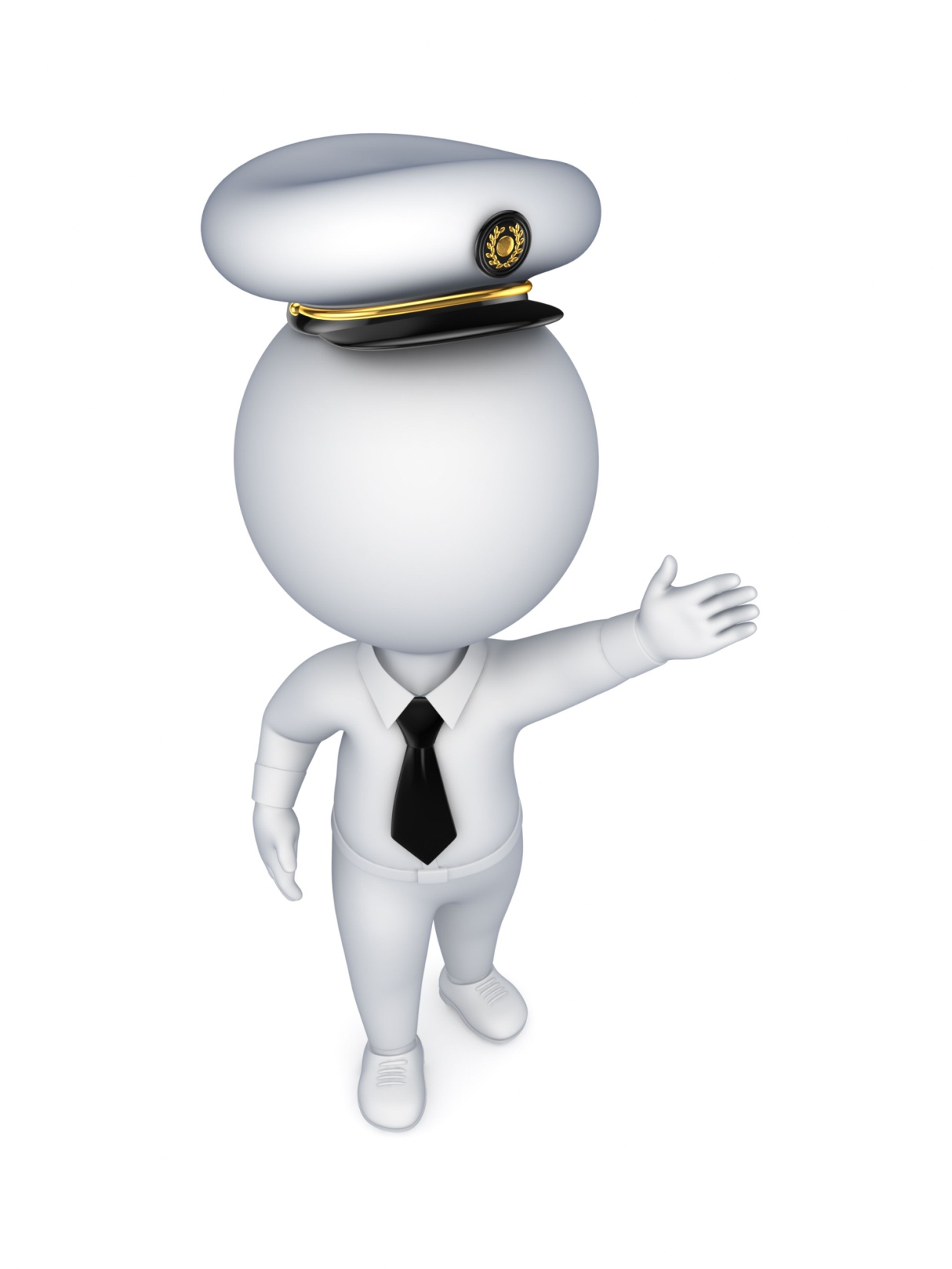 Когда ты подготовил все необходимые документы, сними с них сканы и всегда имей их при себе на флеш накопителе.
По окончании практики оформи больше 2х оригиналов Справок о плавании, чтобы минимум один оригинал всегда был в твоем пакете документов.
Старайся оформить/ продлить все сертификаты в один период времени, потому что рабочий диплом будет годен до той даты, когда истекает срок действия самого «старого» из них.
Всегда имей с собой пару фотографий 3*4.
Оформи визу, так ты будешь более востребован в судоходных компаниях.
За месяц до окончания действия медицинской комиссии или сертификатов необходимо их оформить заново.
Совершенствуй технический морской английский язык, как минимум, ты должен уметь объяснить  на нем инспектору во время проверки судна этапы спуска шлюпки или свои действия по тревогам. Преимущественно на английском языке проходят собеседования в судоходные компании даже на должность практиканта.
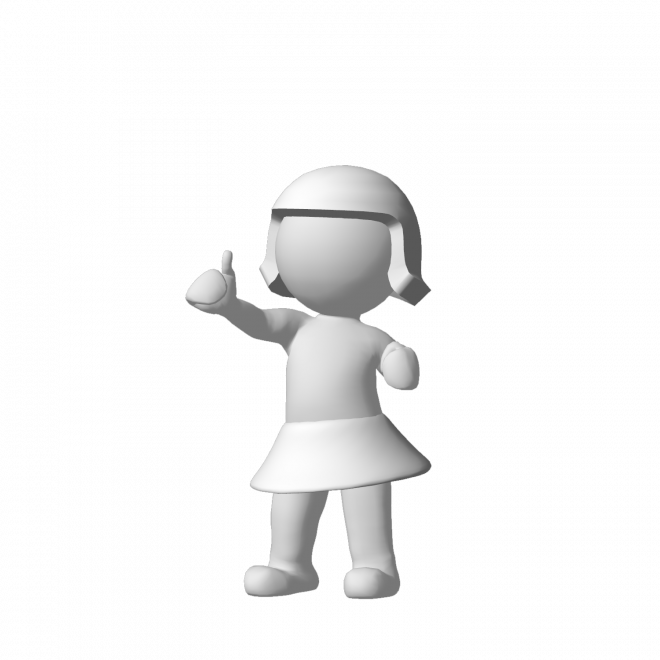 Семь футов под килем